INC Key Messaging for Parents
These key messages are intended to be used AS IS to keep messages about INC and its topics, i.e., NAESS, long-term outcomes and neonatal seizures consistent. If you’d like to make modifications, please email incinfo@c-path.org with your requests/ideas.
1
INC: NAESS
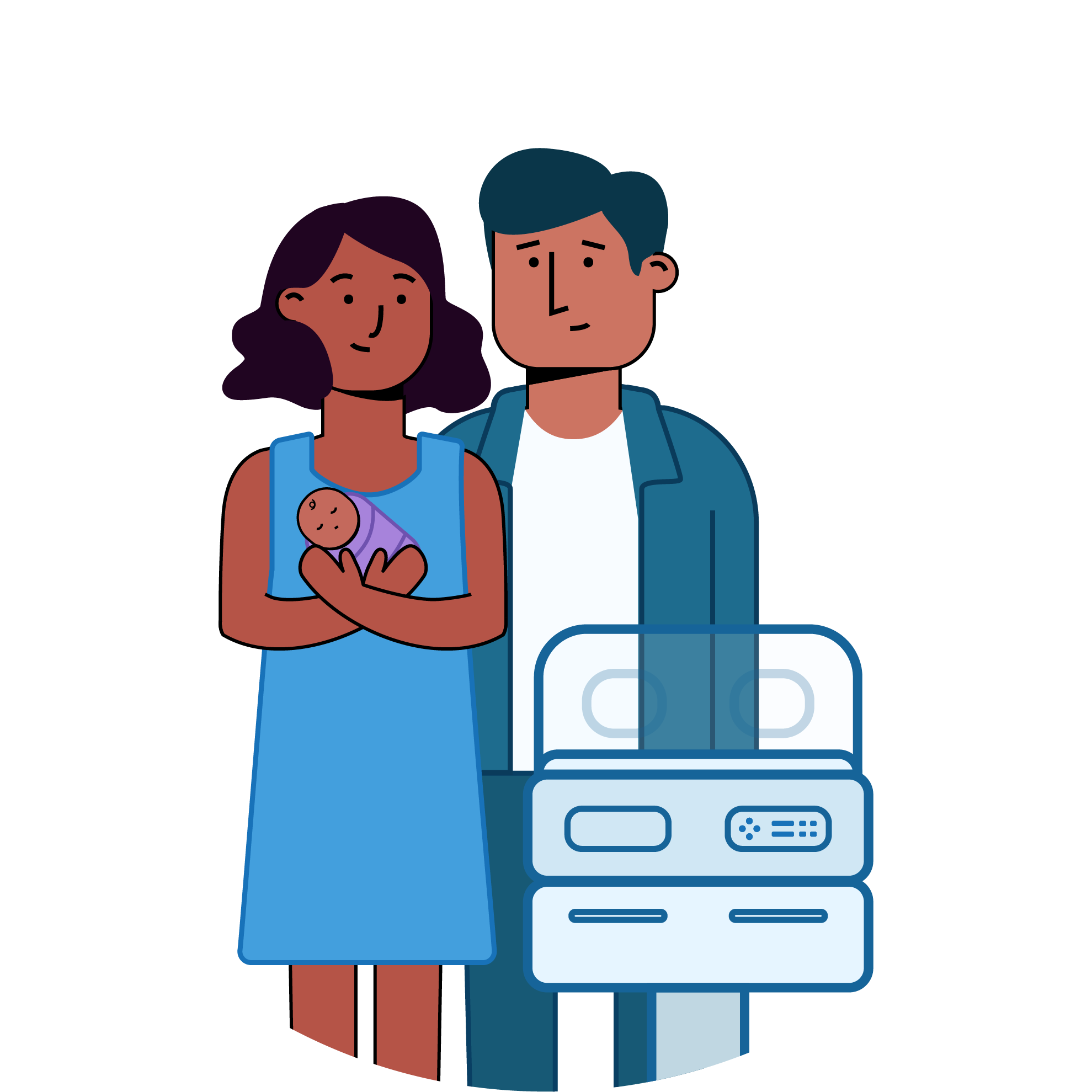 The scaling of the NAESS model clarifies safety reporting criteria, therefore reducing subjectivity in severity assessments and increasing the overall safety of each baby enrolled in a clinical trial.  ​

Parents may recognize a change in their infant’s baseline condition. Engaging parent participation in clinical care and clinical trial reporting of adverse events further increases the overall safety of all infants, including those enrolled in a clinical research trial.
[Speaker Notes: Parents would use this slide for the NAESS paper]
INC: Long-Term Outcomes
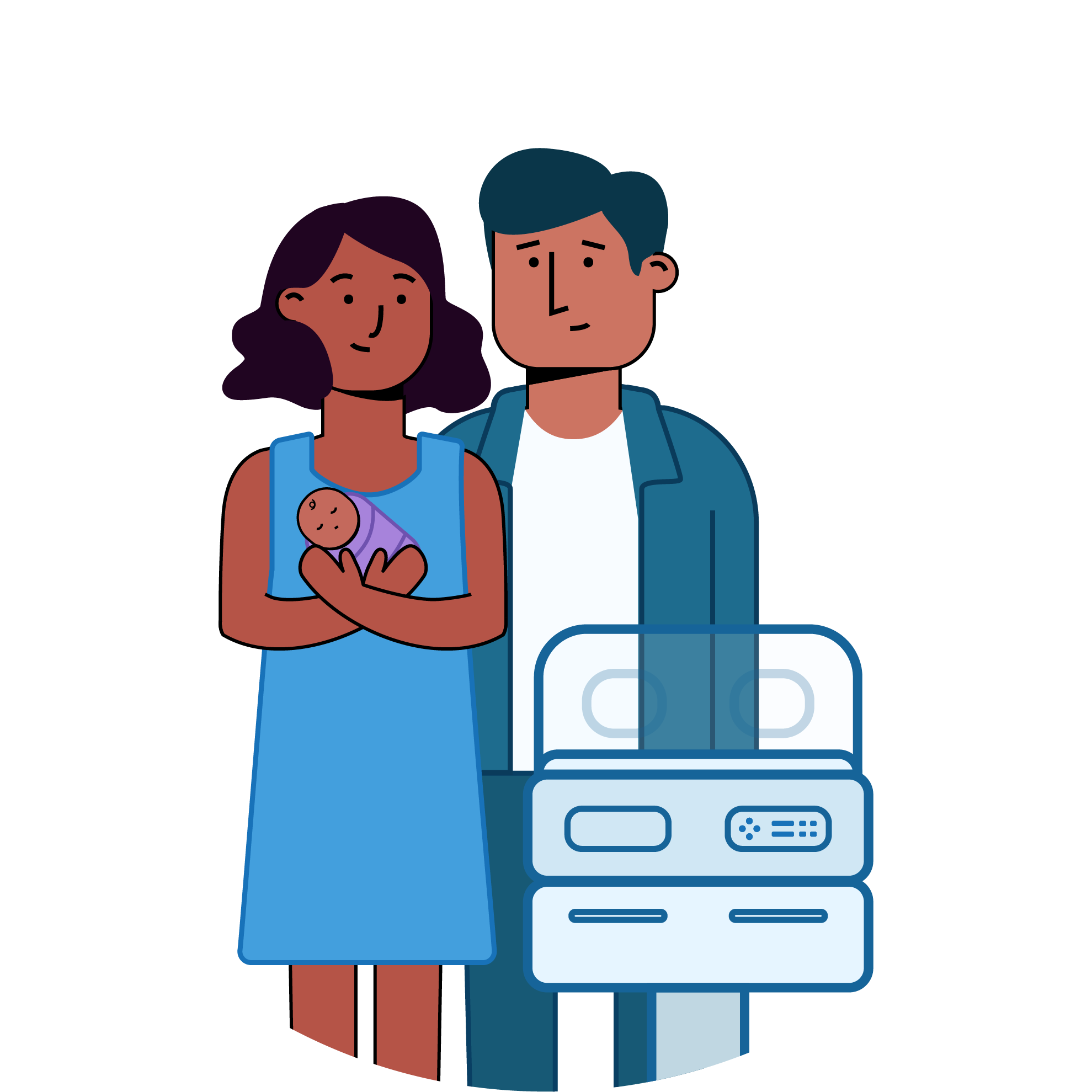 It is important to include long-term outcomes that are relevant to all stakeholders, including clinicians, regulators and families.

The most relevant long-term outcomes might differ across stakeholder groups, but all perspectives are of value to each study.

It is important to involve families in clinical study design so that researchers/clinicians can determine if the study is relevant, acceptable and feasible thereby optimizing the risk, benefit, and burden of the trial.

Retaining contact with the families throughout the study and during longer term follow-up allows for continued dialogue about the general health of the participants over time as well as more formal evaluations of participants clinical and neurological health status.
[Speaker Notes: Parents would use this slide for the LTO paper]
INC: Neonatal Seizures
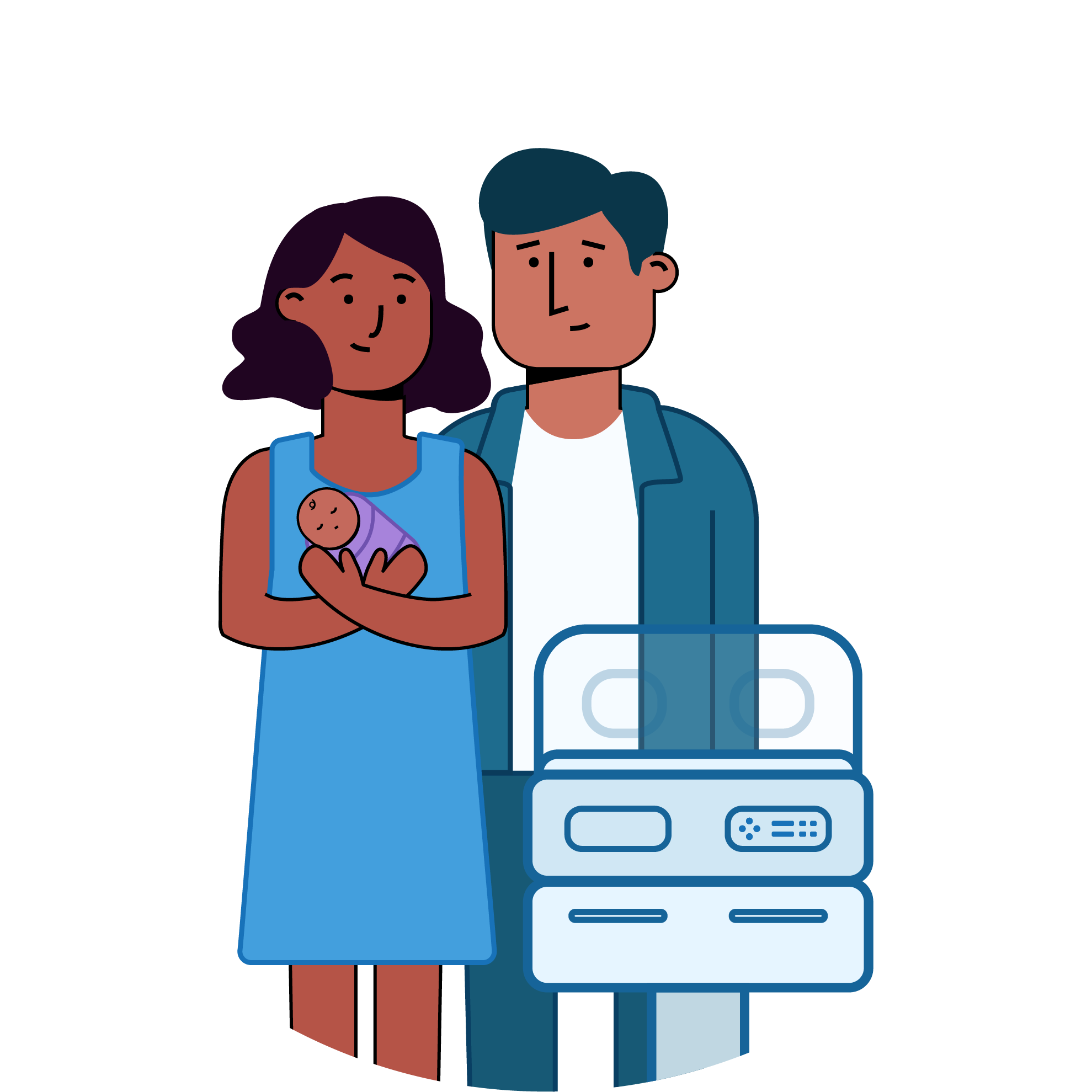 New parents may be surprised to hear that there are very few clinical trials designed specifically for neonates and even fewer for neonatal seizures.​

Clinical trials for new ASDs are essential to lower the safety risks imposed on future neonates. These trials will help reduce the number of medications used in older children and adults that are administered off-label to sick newborns and instead encourage the development of medications that are effective to specifically treat neonatal seizures. ​

NICU graduate parents provided various points of input that were included in the recommendations for the design of neonatal seizure trials. Parent opinions and shared experiences regarding trial safety, long-term outcomes and caregiver burden were incorporated into each area of study recommendations.
[Speaker Notes: Parents would use this slide for neonatal seizures paper]